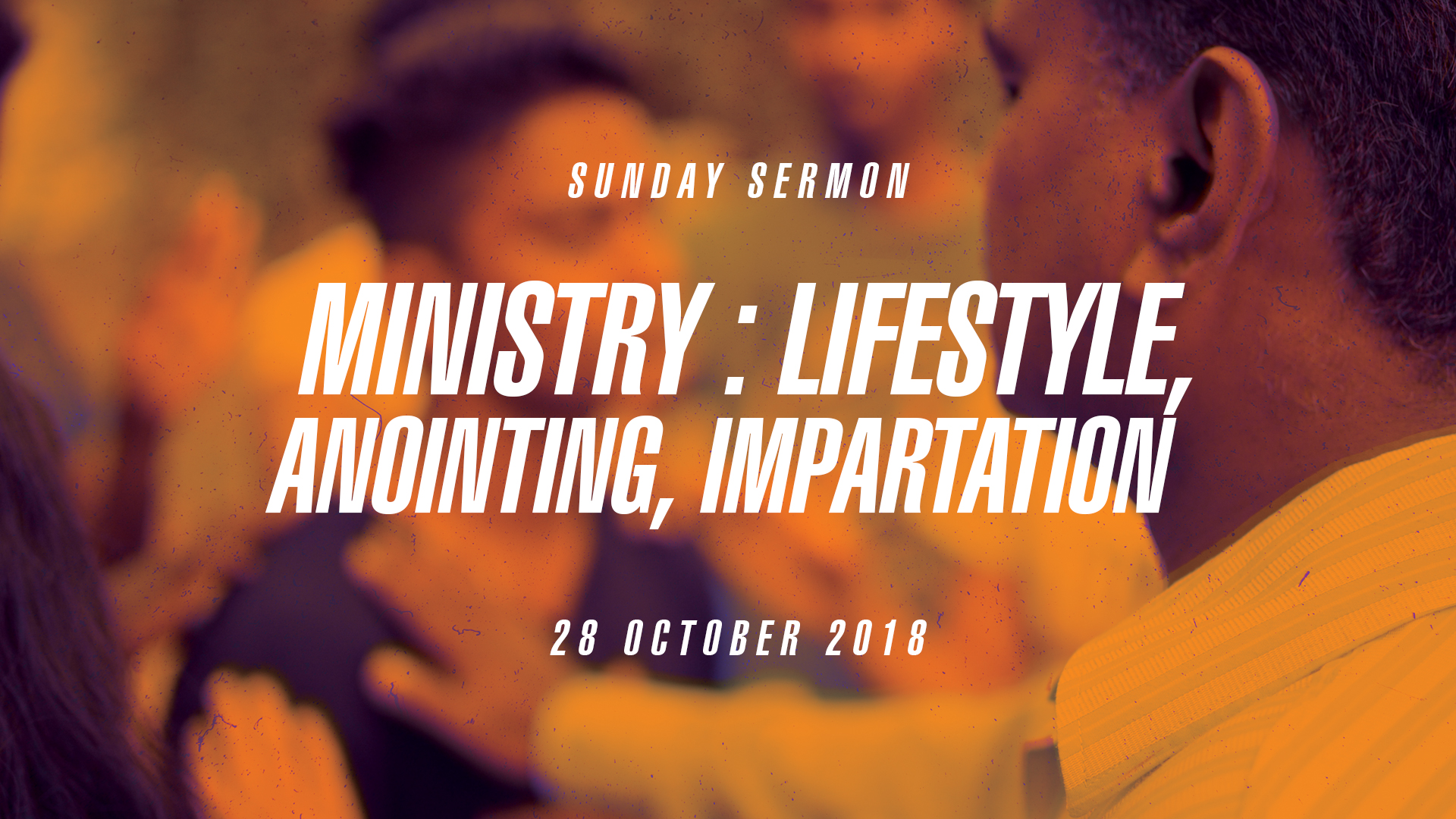 Five-fold Ministries
Ephesians 4:11-12
11 And He Himself gave some to be apostles, some prophets, some evangelists, and some pastors and teachers, 
12 for the equipping of the saints for the work of ministry, for the edifying of the body of Christ,
Minister's Lifestyle
1 Timothy 3:1-7
1 This is a faithful saying: If a man desires the position of a bishop, he desires a good work. 
2 A bishop then must be blameless, the husband of one wife, temperate, sober-minded, of good behavior, hospitable, able to teach; 
3 not given to wine, not violent, not greedy for money, but gentle, not quarrelsome, not covetous;
Minister's Lifestyle
1 Timothy 3:1-7
4 one who rules his own house well, having his children in submission with all reverence 
5 (for if a man does not know how to rule his own house, how will he take care of the church of God?); 
6 not a novice, lest being puffed up with pride he fall into the same condemnation as the devil.
Minister's Lifestyle
1 Timothy 3:1-7
7 Moreover he must have a good testimony among those who are outside, lest he fall into reproach and the snare of the devil.
Minister's Lifestyle
Observe the 
person – 
their life, character, behavior 
and not just the 
performance – 
how well they preach and minister.
Anointing
Ephesians 4:7  
But to each one of us grace was given according to the measure of Christ's gift.
Anointing
#1, Just because a person is called, anointed 
and gifted and manifests signs and wonders - does not mean they are infallible and cannot be in error.
Anointing
#2, Be careful when ministers start "merchandising the anointing". 
Remember "The Holy Spirit is not for sale"
Anointing
#3, Look for fruit not just for performance
Anointing
#3, Look for fruit not just for performance
Matthew 7:15-20
15 "Beware of false prophets, who come to you in sheep's clothing, but inwardly they are ravenous wolves. 
16 You will know them by their fruits. Do men gather grapes from thornbushes or figs from thistles?
Anointing
#3, Look for fruit not just for performance
Matthew 7:15-20
17 Even so, every good tree bears good fruit, but a bad tree bears bad fruit. 
18 A good tree cannot bear bad fruit, nor can a bad tree bear good fruit. 
19 Every tree that does not bear good fruit is cut down and thrown into the fire.
Anointing
#3, Look for fruit not just for performance
Matthew 7:15-20
20 Therefore by their fruits you will know them.
Anointing
#4, Do not boast in men
Anointing
#4, Do not boast in men
1 Corinthians 1:12-13
12 Now I say this, that each of you says, "I am of Paul," or "I am of Apollos," or "I am of Cephas," or "I am of Christ." 
13 Is Christ divided? Was Paul crucified for you? Or were you baptized in the name of Paul?
Anointing
#4, Do not boast in men
1 Corinthians 3:4-5,21
4 For when one says, "I am of Paul," and another, "I am of Apollos," are you not carnal? 
5 Who then is Paul, and who is Apollos, but ministers through whom you believed, as the Lord gave to each one?
Anointing
#4, Do not boast in men
1 Corinthians 3:4-5,21
21 Therefore let no one boast in men. For all things are yours:
Anointing
#4, Do not boast in men
1 Corinthians 4:6  
Now these things, brethren, I have figuratively transferred to myself and Apollos for your sakes, that you may learn in us not to think beyond what is written, that none of you may be puffed up on behalf of one against the other.
Anointing
#5, Who do you need in your life – 
Jesus or an anointed minister of God?
Impartation
the spiritual transfer of 
a gift, grace or empowering of the Spirit, 
from one to another
Impartation
#1) Impartation is always aligned 
to God's call and assignment on your life.
Impartation
#2) Impartation often takes place 
in a measure
Impartation
#3) Everything received 
through impartation has to 
be nurtured and developed
Impartation
#4) You can grow 
beyond what was imparted – 
both in measure and realms
Impartation
#5) You can receive impartation 
from more than one minister of God
Impartation
#6) Two factors determine 
what you receive through impartation – 
your hunger and God's assignment
Impartation
#7) Impartation takes place 
through association and honor
Impartation
#8) Impartation can take place remotely
Impartation
#9) Impartation cannot be 
purchased with money
Impartation
#9) Impartation cannot be  
purchased with money
Acts 8:18-22
18 And when Simon saw that through the laying on of the apostles' hands the Holy Spirit was given, he offered them money, 
19 saying, "Give me this power also, that anyone on whom I lay hands may receive the Holy Spirit."
Impartation
#9) Impartation cannot be  
purchased with money
Acts 8:18-22
20 But Peter said to him, "Your money perish with you, because you thought that the gift of God could be purchased with money! 
21 You have neither part nor portion in this matter, for your heart is not right in the sight of God.
Impartation
#9) Impartation cannot be  
purchased with money
Acts 8:18-22
22 Repent therefore of this your wickedness, and pray God if perhaps the thought of your heart may be forgiven you.
Impartation
#10) A double-portion can 
only be received from God
Impartation
#11) Impartation can take place 
across generations
Don’t Be Tossed To and Fro
Ephesians 4:14-15
14 that we should no longer be children, tossed to and fro and carried about with every wind of doctrine, by the trickery of men, in the cunning craftiness of deceitful plotting, 
15 but, speaking the truth in love, may grow up in all things into Him who is the head—Christ—